Economic Incentives in Information-Centric Networking: Implications forProtocol Design and Public Policy
Group Members:
Muhammad Kamran Siddique
Adel M Shafiei
Khaleed Mohamed Abdel Fatah 
Ahsan Ejaz 
Turki Alghamdi 
Raja Aamir Aurangzeb
1
Outline
Introduction
Assumptions
Model
Cache Deployment in Network
Conclusion
Study Limitations and Future Enhancements
2
Introduction
Aim of future Internet architecture is to deploy a widely distributed storage infrastructure within the network that facilitates delivery of content.
Basically, this is referred to as Information Centric Networking (ICN).
The main objective of ICN is to address some challenges of current Internet such as
lack of data persistence
Security
efficient in-network content
delivery support
3
Motivation
Failure of previous studies to evaluate the economic incentives of various stakeholders in order to deploy the required storage infrastructure

 Policy issues, such as the effect of ICN on competition, network neutrality, and overall social welfare, have been largely ignored.
4
Assumptions
Both dedicated storage and content store are referred as cache.
Extra memory on board routers is referred as content stores.
Caches are integrated at network layer.
 Unlike current TCP-IP model where caches are deployed at application layer.
Caches are deployed in existing network locations (e.g. edge routers, NAPs, and private peering points).
5
Network players
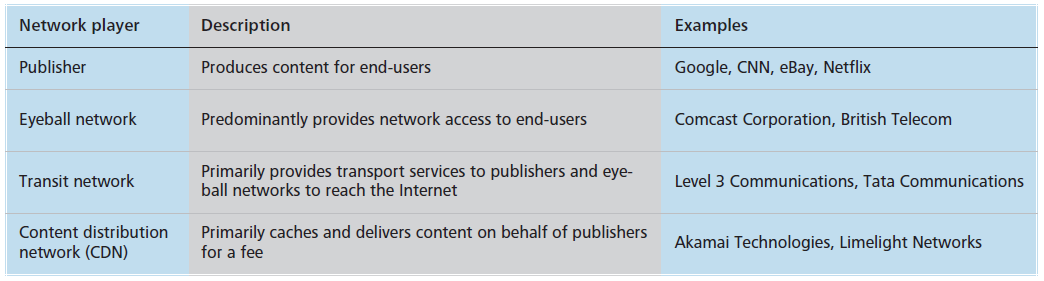 6
Network Model
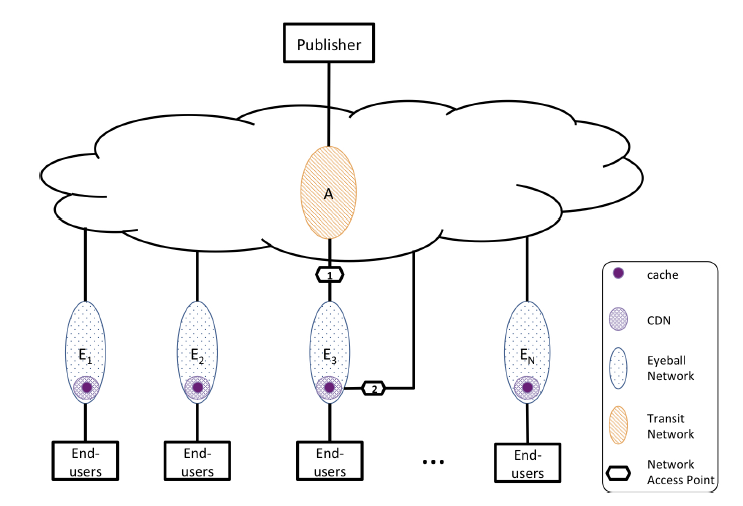 7
Network Model
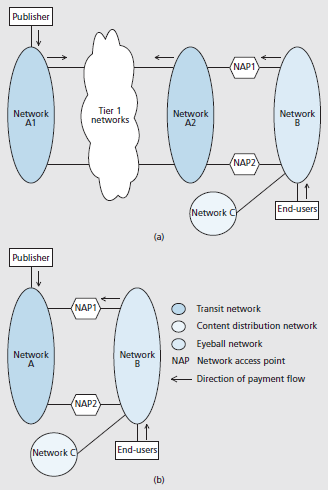 8
Network Model
In the model in Fig. 1a, the publisher buys network access from a tier 2 network, which uses transit and peering relationships with other networks to reach the eyeball network. 
In the model in Figure 1b, publishers buy network access from a tier 1 transit network that connects directly to eyeball networks. 
In both models, publishers have the choice to buy caching services from only one of three types of network players namely transit networks (Networks A, A1 and A2), eyeball networks (Network B) and content distribution networks (Network C). 
Content distribution networks locate their servers and caches directly within the eyeball network (e.g., Akamai) or outside the eyeball network (e.g., Limelight).
9
Benefits VS Costs
Network players choice in deployment of caches is based on a compromise between benefits and costs.
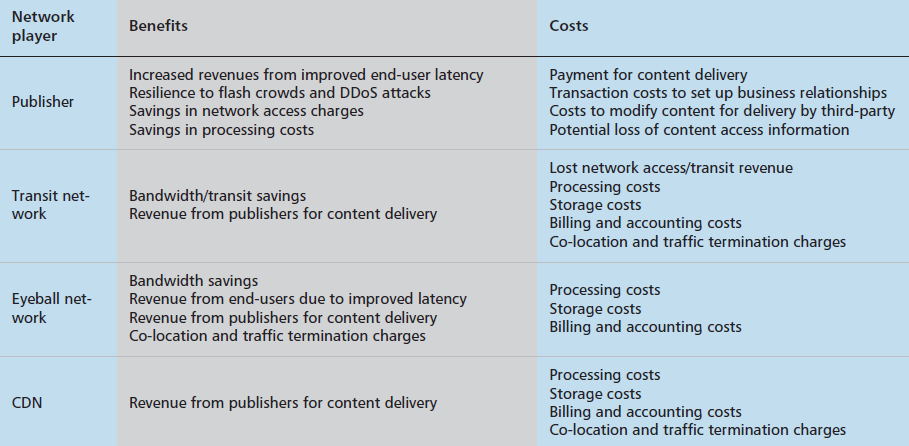 10
Prices for Different Network Players Caching Services
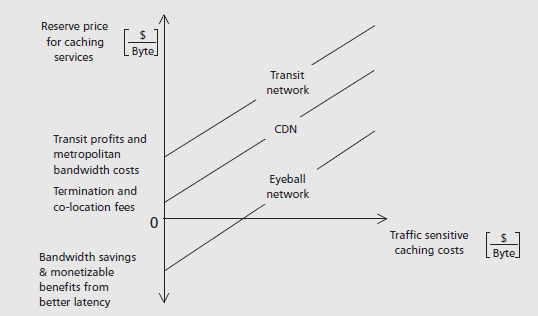 11
Viability of cache service
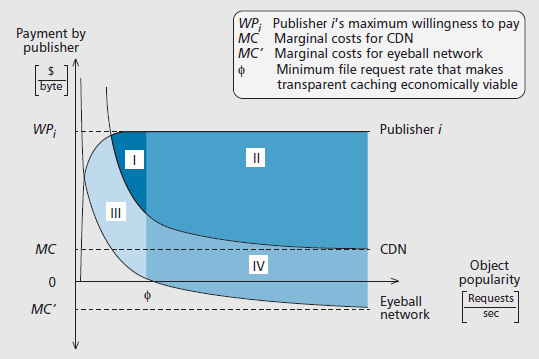 12
Cache Deployment Scenarios
The eyeball network appropriates the most benefits when it deploys its own caching infrastructure: 
a) Eyeball network deploys transparent caches;
b) eyeball network deploys commercial caches; 
c) eyeball network pays CDN to co-locate and terminate traffic; and 
d) CDN pays eyeball network to co-locate and terminate traffic.
13
Implications of the Proposed ICN Architecture
Accounting, reporting and payment mechanism
ICN must incorporate features that make it easy to implement payment mechanisms to support caching-based business models.
payment mechanisms must provide disincentives for fraud.

Cache hit ratios
ICN design must emphasize cache performance in addition to primary concerns, such as efficient transport and security.
The trade-offs between cache hit ratios and access controls must be carefully studied in order to design ICN.
14
Conclusion
Economic incentives of different types of network players is evaluated to partake in an information-centric network.
Two deployment scenarios that maximize social welfare when a payment flow exists between the publisher and the caching service provider is presented. 
In the first, eyeball networks provide the caching infrastructure through an entity that serves as a transaction broker between publishers and various networks. 
In the second, eyeball networks pay third-party content distribution networks (CDNs) an amount, equivalent to the realized bandwidth and transit savings from caching, to deploy caches.
15
Study Limitations and Future Enhancements
ICN design must provide mechanisms to easily identify authorized intermediaries for files, in order to minimize duplication of efforts to provide caching infrastructure.

Some policy for the regulators should be defined in order to control the price, because eyeball networks can implement different pricing depending on CDN and CDN customers.
16